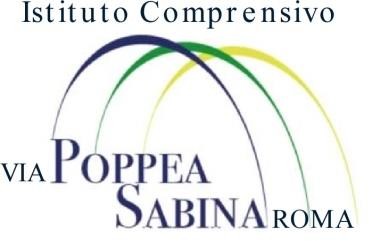 I.C.VIA POPPEA SABINA
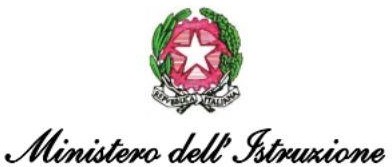 LA NUOVA VALUTAZIONE DELLA SCUOLA 
PRIMARIA:
DAL VOTO AL GIUDIZIO DESCRITTIVO
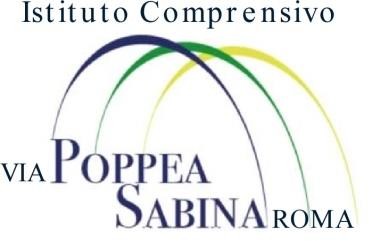 Riferimenti normativi ORDINANZA
 D.L. 22/2020 convertito in L. 41/2020

 D. Lgs 62/2017

 D.M. 254/2012 “Indicazioni Nazionali”
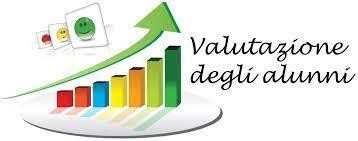 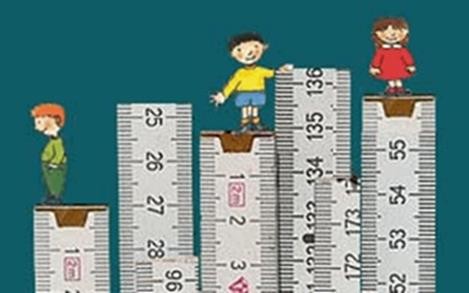 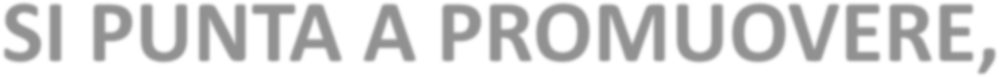 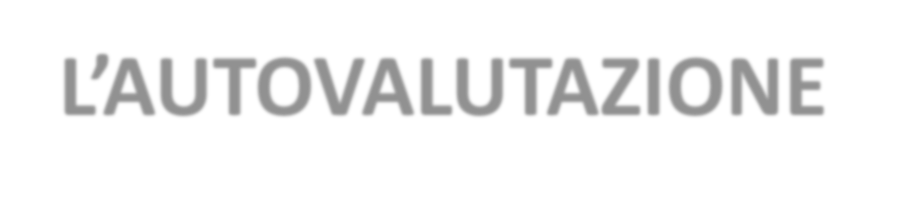 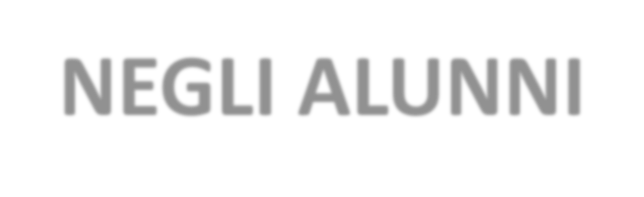 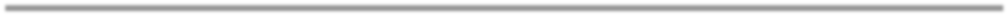 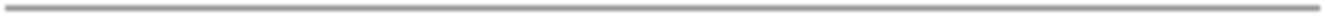 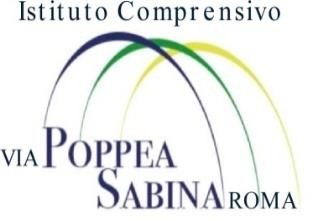 SUPERAMENTO DEL VOTO
Viene superato il precedente impianto che si basava sul voto numerico per descrivere meglio i processi cognitivi e meta-cognitivi, emotivi e sociali che emergono nel processo di apprendimento
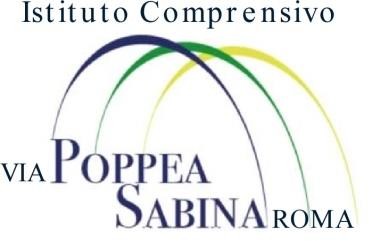 SUPERAMENTO DEL VOTO
IL VOTO È UN SISTEMA DI VALUTAZIONE CHIARO?
E’ stato introdotto per rendere più chiaro l’esito dei percorsi di
  apprendimento
                               MA COSA COMUNICA SUI PROCESSI DI APPRENDIMENTO?
 In realtà non comunica niente sui processi di apprendimento,
solo li classifica in base ad una scala numerica ordinale

E spesso formalizza differenze di livello che sono fortemente
opinabili (differenza fra 6 e7, tra 7 e 8, anche la differenza fra 5 e
6….)
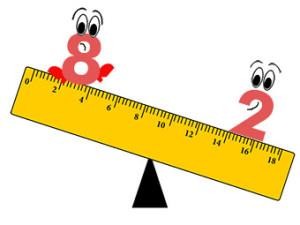 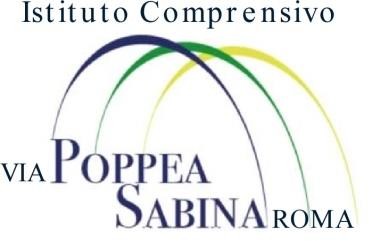 GLI OBIETTIVI DI APPRENDIMENTO
Secondo le Indicazioni Nazionali 
                                per il curricolo (D.M. 254/2012), 

 “gli obiettivi di apprendimento individuano campi del sapere,                       conoscenze e abilità ritenuti indispensabili al fine di raggiungere i traguardi per lo sviluppo delle competenze”.
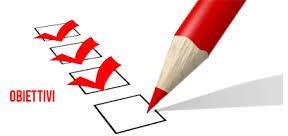 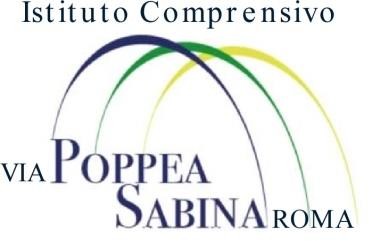 GLI OBIETTIVI DI APPRENDIMENTO
Contengono sempre: 
 l’azione, cioè il processo cognitivo messo in atto (riconoscere, riprodurre, ricercare, selezionare, distinguere, ecc…);
 i contenuti disciplinari, che possono essere di tipo fattuale, concettuale, procedurale, metacognitivo, opportunamente bilanciati tra di loro. 

E’ possibile effettuare aggregazioni di contenuti attraverso i Nuclei tematici.
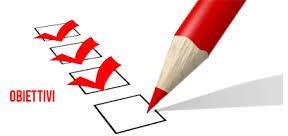 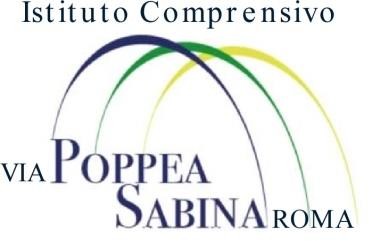 LIVELLI E DIMENSIONI
I LIVELLI sono definiti sulla base di dimensioni che caratterizzano l’apprendimento e che permettono di formulare un giudizio descrittivo. 
LE DIMENSIONI sono quattro: caratterizzano i processi cognitivi alla base della definizione dei livelli di apprendimento:
 • l’autonomia 
• la tipologia della situazione (nota o non nota) 
• le risorse mobilitate
 • la continuità
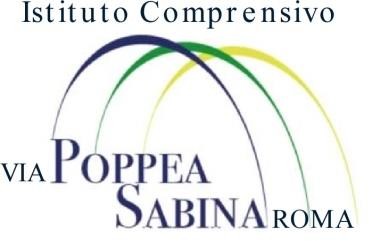 LE DIMENSIONI
• L’AUTONOMIA: dipende dall’intervento o meno del
docente mentre l’alunno è in situazione di apprendimento;
• LA TIPOLOGIA DELLA SITUAZIONE (nota o non nota); è
molto rilevante per valutare la performance dell’alunno;
• LE RISORSE MOBILITATE, anche in questo caso è dirimente
ai fini valutativi,: se gli strumenti sono forniti dal docente o
reperiti
• LA CONTINUITÀ: cioè se l’apprendimento è sempre posto
in essere o lo è sporadicamente (o mai).
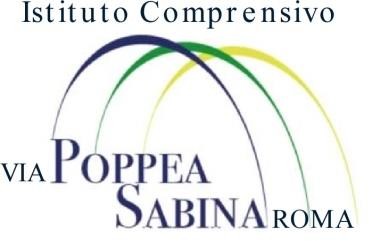 TABELLA 1 LIVELLI DI APPRENDIMENTO